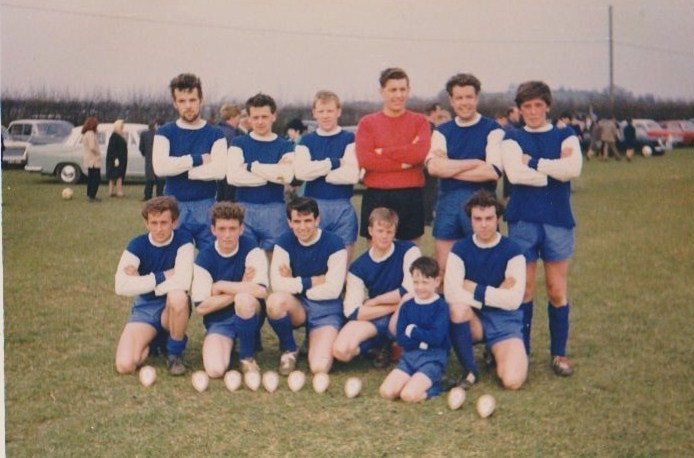 Ivor Braggin     Ian Searl           Geoff Johnson        Gerry Bayliss       Norman Blencowe       Robert Coleman
                           Brian Jeffries        Alan Coleman           Paul Messer                    Dave Edmunds               Graham Smith
					          Philip Jeffries